CONFIDENTIAL DOCUMENT
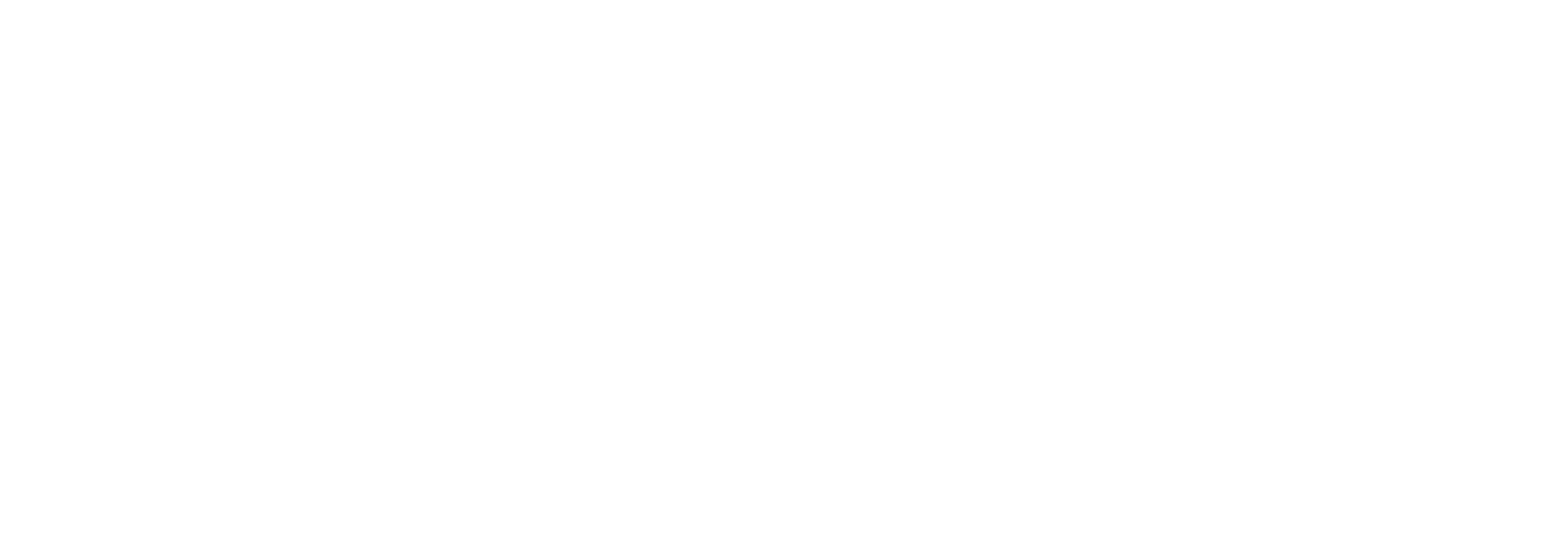 IVY PARK NOIR RELEASE
TOOLKIT |  OCTOBER 2023
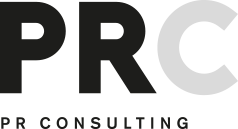 EXTREMELY
CONFIDENTIAL
TABLE OF CONTENTS
4
  7
  9
13
15
Campaign Overview
Timeline
Objectives
Campaign 
Collection Overview
18
21
25
31
32
Media Targets + PR Angles
Rollout - Phase 1
Rollout - Phase 2
Rollout - Phase 3
PR Assets
IVY NOIR is a sensual, daring line that encourages you to move your body in the purest way. 
Designed for the fearless, let your self-confidence emanate.
Latex, shiny spandex and sheer items with leather to accent give you power, with looks that are bound by the iconic IVY PARK and adidas signatures
IVY NOIR is a celebration of you.
CAMPAIGN
OVERVIEW
adidas x IVY PARK combines Beyoncé’s love of athleticism and fashion with adidas’ performance and innovation to push the boundaries of athletic wear and inspire anyone who understands that beauty is more than physical appearance. True beauty is in the health of our minds, hearts and bodies, and expresses itself through inclusivity, love, laughter, action, and joy.
MISSION
adidas x IVY PARK shares respect and commitment to creativity, resilience and equity. Stories that are unconventional, authentic and playful align both parties around a set of core principles, including the importance of women in leadership, shared ownership, empowerment and collaboration.
BELIEF
TIMELINE
TIMELINE
SEPTEMBER 
27TH
OCTOBER 
6TH
OCTOBER 
10TH
OCTOBER 
12TH
OCTOBER 
1ST
KANSAS CITY STAGE MOMENT 


POTENTIAL SECOND WAVE OF PRESS COVERAGE PENDING KANSAS CITY REVEAL MOMENT
PR EMBARGO LIFTS 


GLOBAL PRESS COVERAGE GOES LIVE
PRESS PREVIEW ACTIVATION
DEPLOY COLLECTION IMAGES, PERFORMANCE IMAGES + MEDIA ALERT WIDELY ACROSS GLOBAL MARKETS


PRE-PITCHED AND/OR EXCLUSIVE COVERAGE GOES LIVE


ADDITIONAL COVERAGE AND SOCIAL GOES LIVE
HLD 


SUSTAIN COVERAGE PHASE


CONTINUOUS STORIES GO LIVE
OBJECTIVES
OBJECTIVES
01.
Build Heat
03.
Activate the Community
02.
Celebrate
Generate media and social buzz and excitement around IVY PARK NOIR, the final installment of adidas and IVY PARK's collaboration.
Celebrate the latest drop from IVY PARK, highlighting the unique storytelling as a celebration of movement and materiality, championing the human form. Ensure this is communicated in all storytelling to build awareness and drive sales.
Explore creative and engaging touchpoints to connect with the IVY PARK community, via traditional and nontraditional media approaches and through additional amplification tactics.
STRATEGIC OVERVIEW
01.
Build
03.
Engage
02.
Launch
Build heat and anticipation ahead of the launch of IVY PARK NOIR through amplification of IVY PARK bespoke performance look during Principal’s RENAISSANCE Tour.
Celebrate the reveal of IVY PARK NOIR via substantial press rollout strategy centered on the campaign and collection imagery and storytelling, with supplemental design storytelling elements and access. 

Invite media to be the first to experience the collection and receive hand-selected seeding in an elevated, bespoke collection preview space, where they will have the opportunity to be styled by a prominent stylist and photographed in the style of Helmut Newton by a notable photographer on-site.
Maintain awareness and steady traffic towards product sales via a social push, as social creators invited to the styling suite experience go live with captured content and gifted pieces.
MESSAGING
01.
Connect
03.
Engage
02.
Advocate
Vividly communicate and present the inspiration of the campaign to draw interest  from press and consumers.
Showcase the passion and support of self-confidence and all communities behind the campaign, adidas and IVY PARK. Uphold confidence and self expression.
Encourage press and consumers to become a part of the collection and campaign by creating a range of interactive moments around the collection and its meaning.
CAMPAIGN
CAMPAIGN IMAGERY
*IMAGERY FOR REFERENCE ONLY.

FULL CAMPAIGN IMAGERY AVAILABLE FOR DOWNLOAD IN PR ASSETS SLIDE
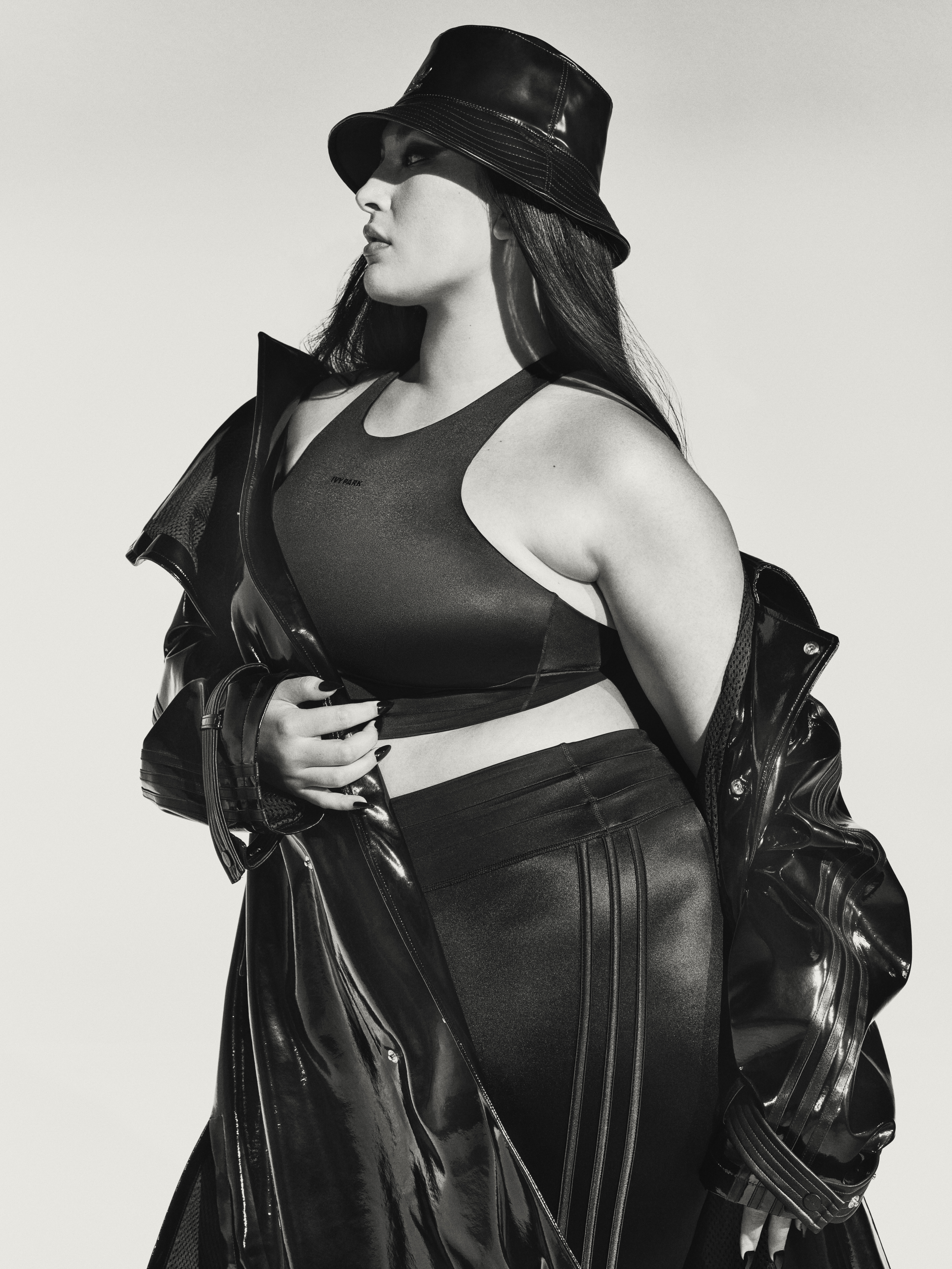 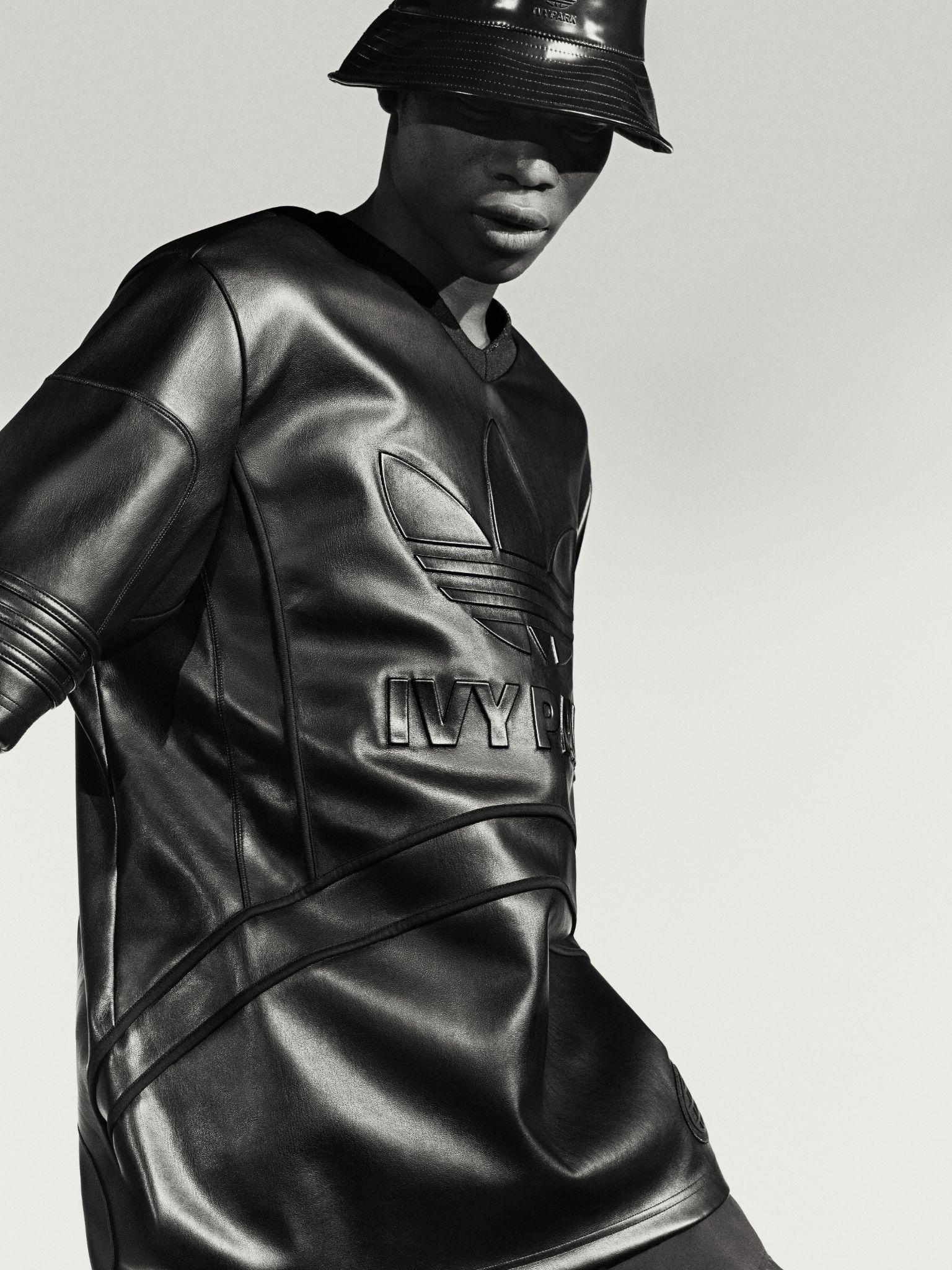 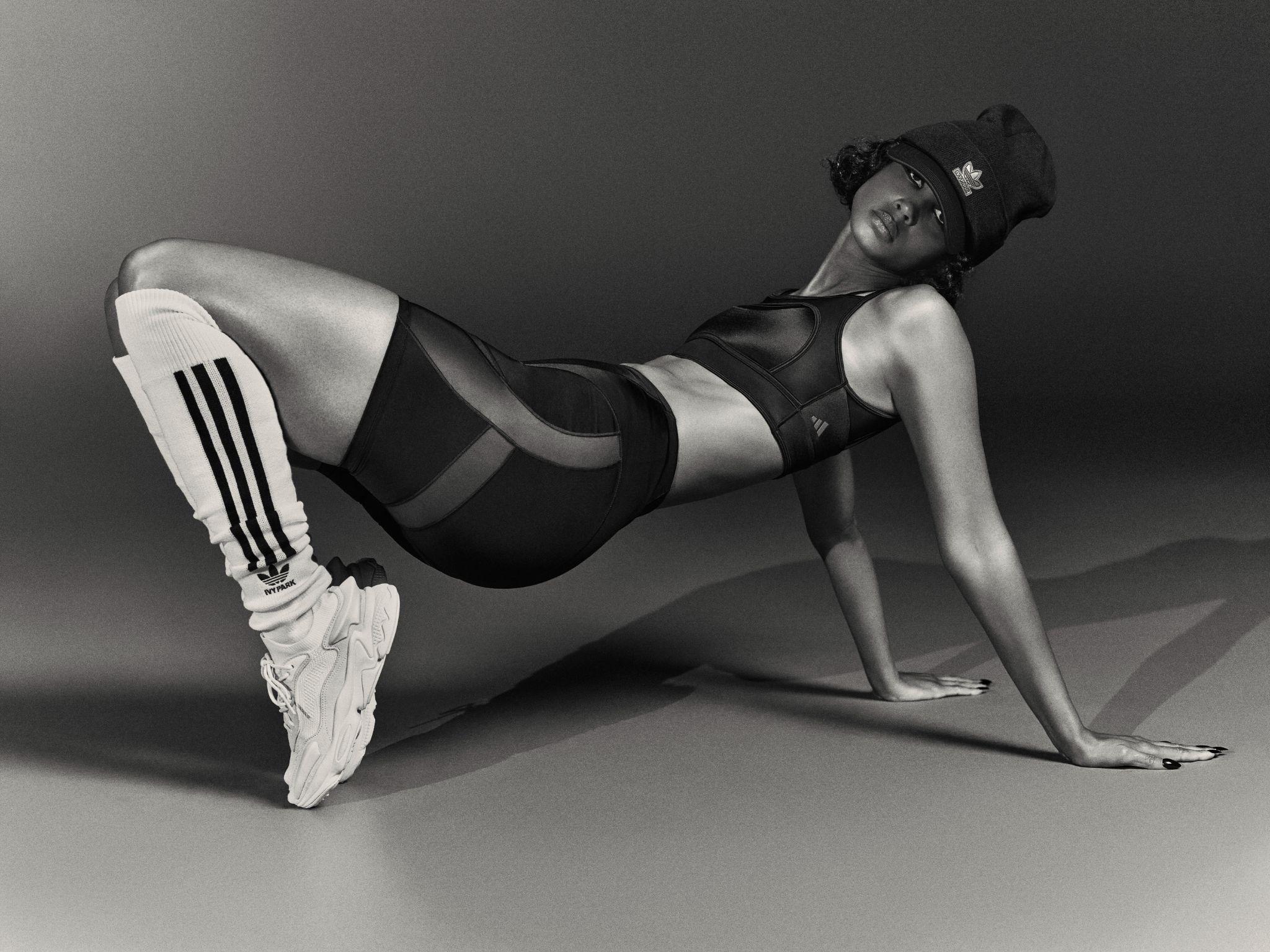 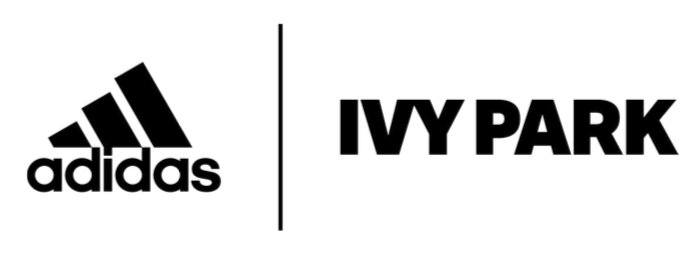 COLLECTION OVERVIEW
COLLECTION OVERVIEW
Drawing inspiration from the Film Noir genre, and strength and dynamism of the photographers the likes of Helmut Newton and Richard Avedon, the campaign lauds the essentialism of the all-black line.

Elevated black and white portraits, taken against a soft white grey background, are offset by a playful spotlight that imbues the images with intrigue and freedom. This is about the body and the shapes, curves and lines it can create when the feeling is pure.

The campaign, like IVY PARK, upholds fearless confidence, celebrating those that move through the world, unapologetic in their self- expression. The Vibe is Sexy & Gritty at the same time, in materials like Latex in Fashion, Shiny Spandex and Sheer Mesh in Active and Leather to accent.
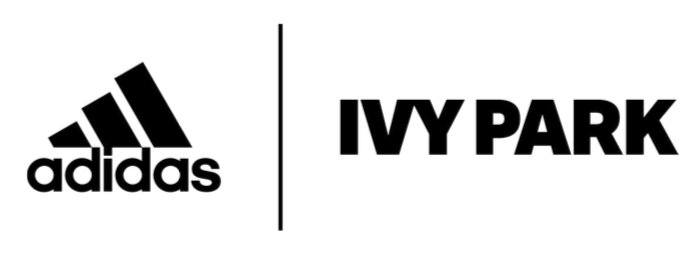 COLLECTION OVERVIEW
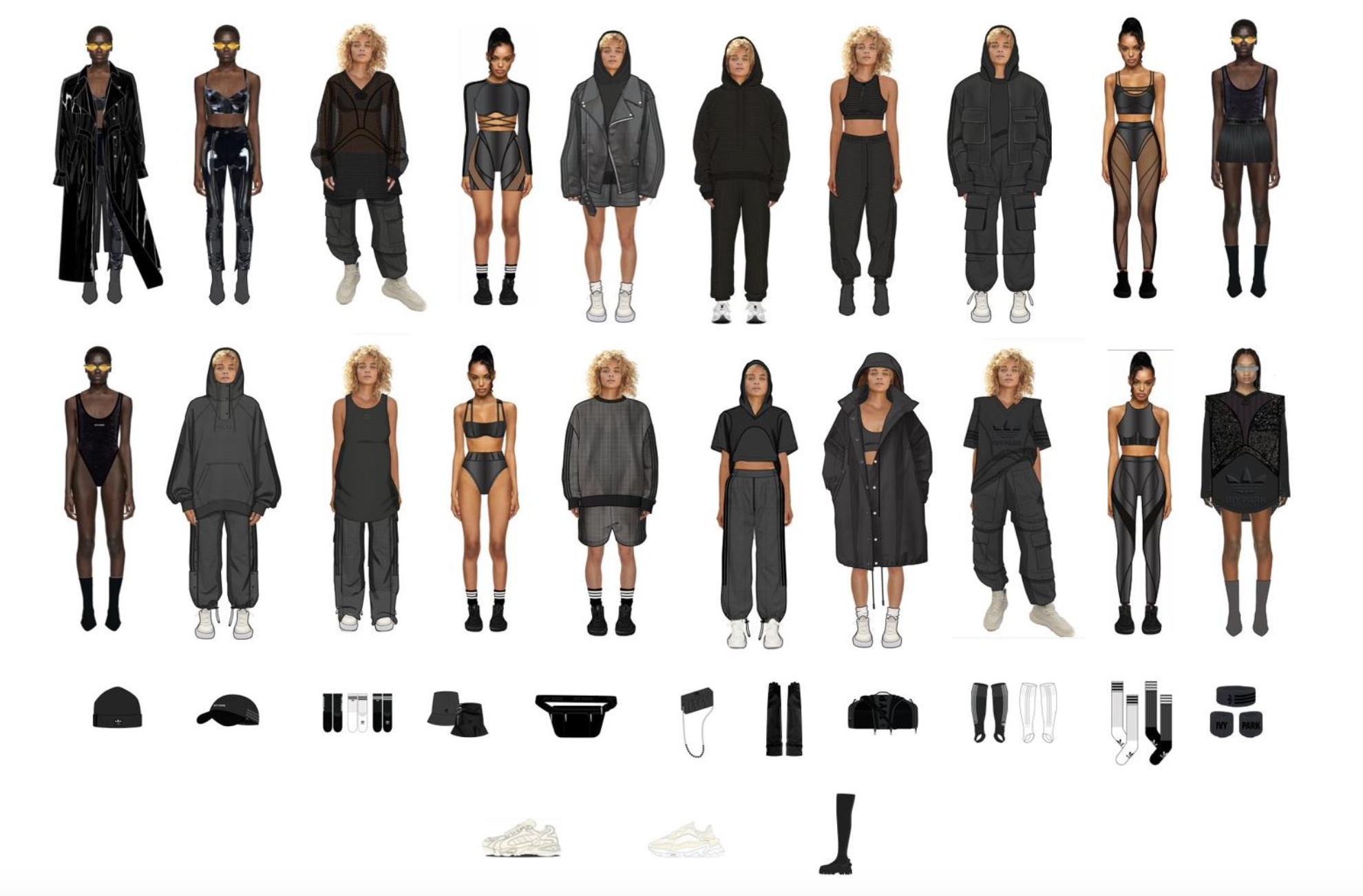 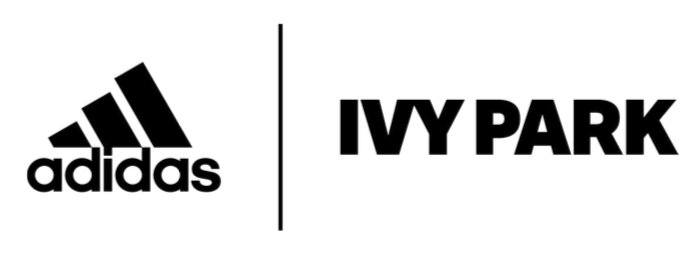 MEDIA TARGETS
MEDIA TARGETS
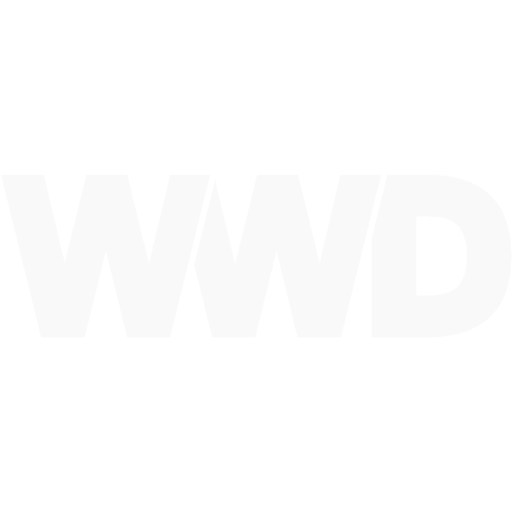 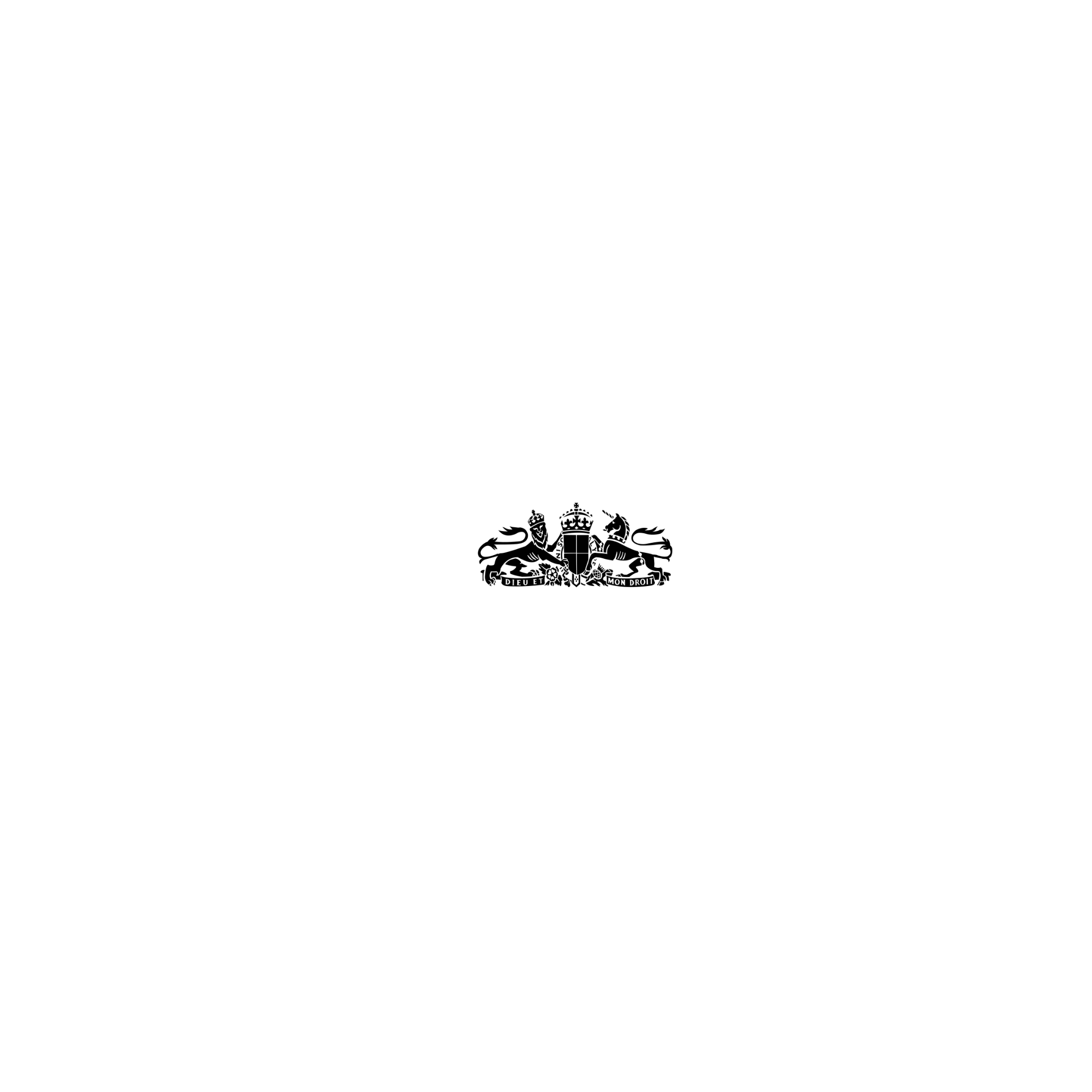 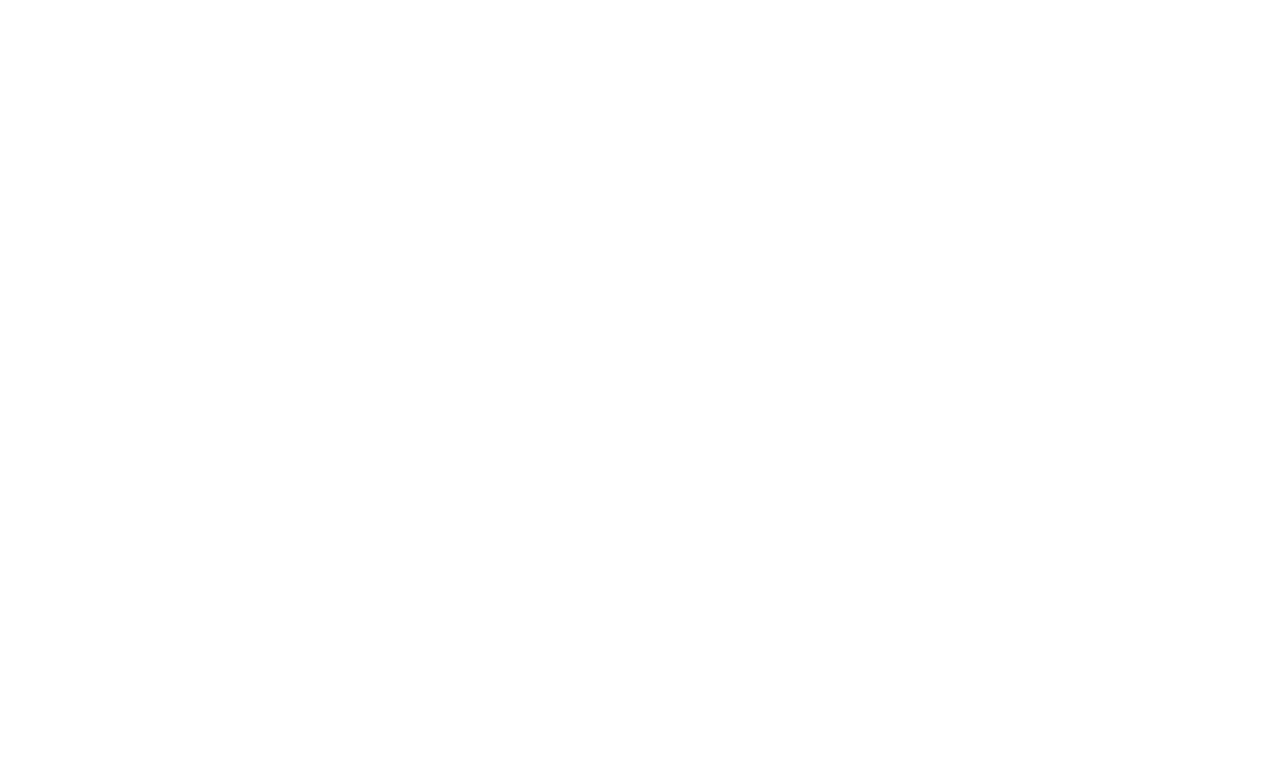 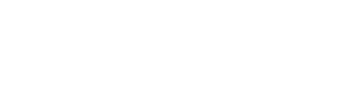 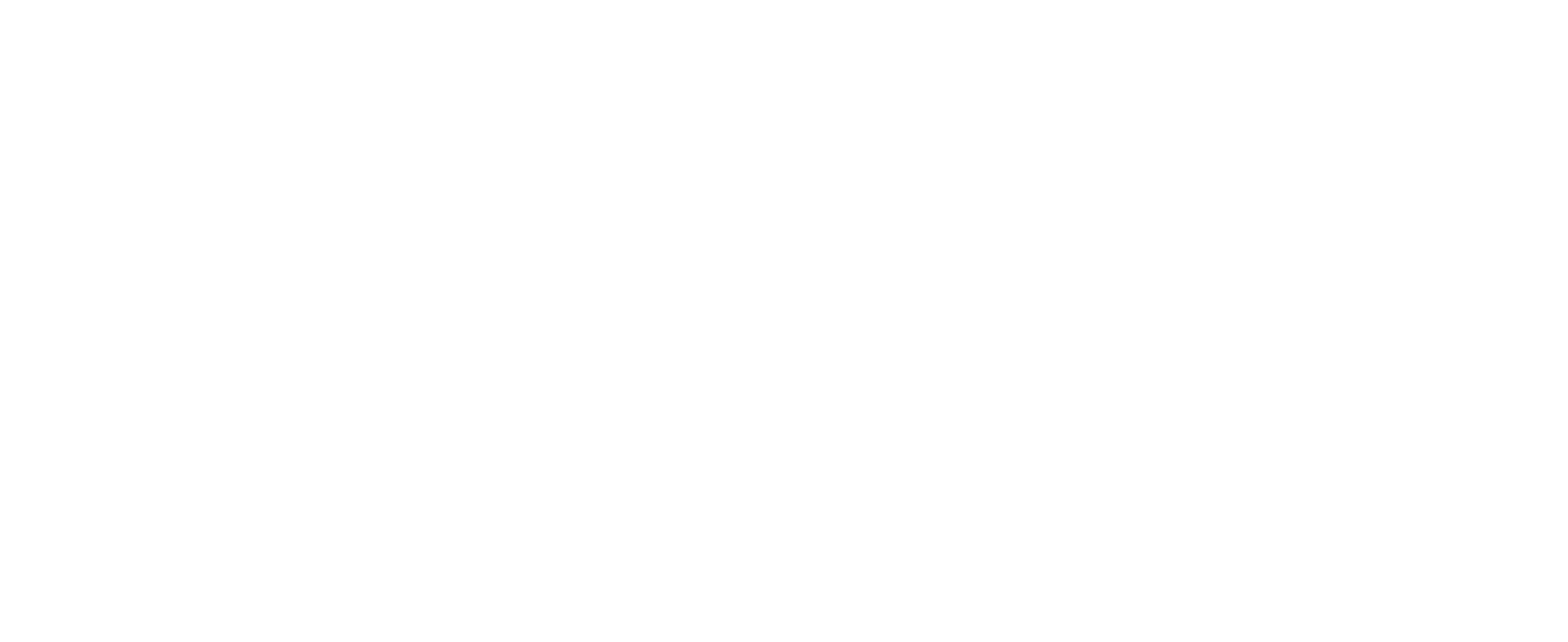 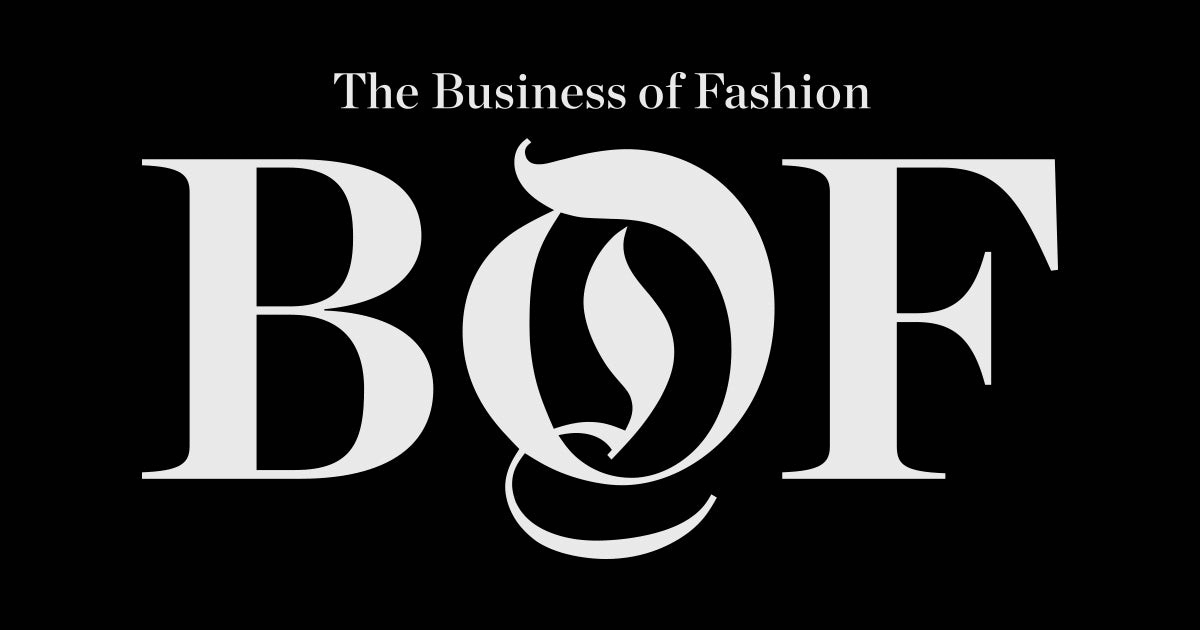 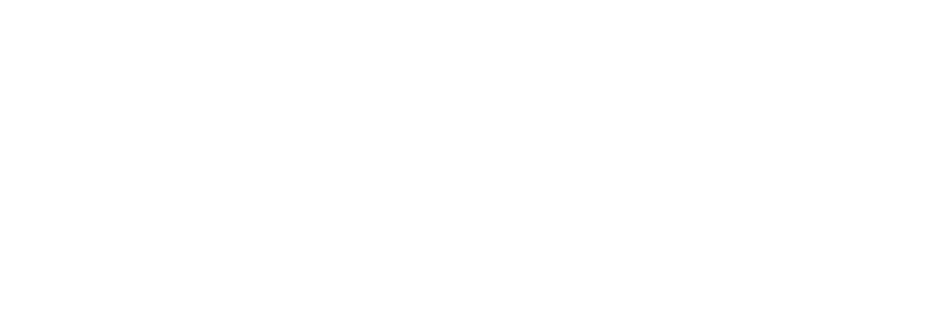 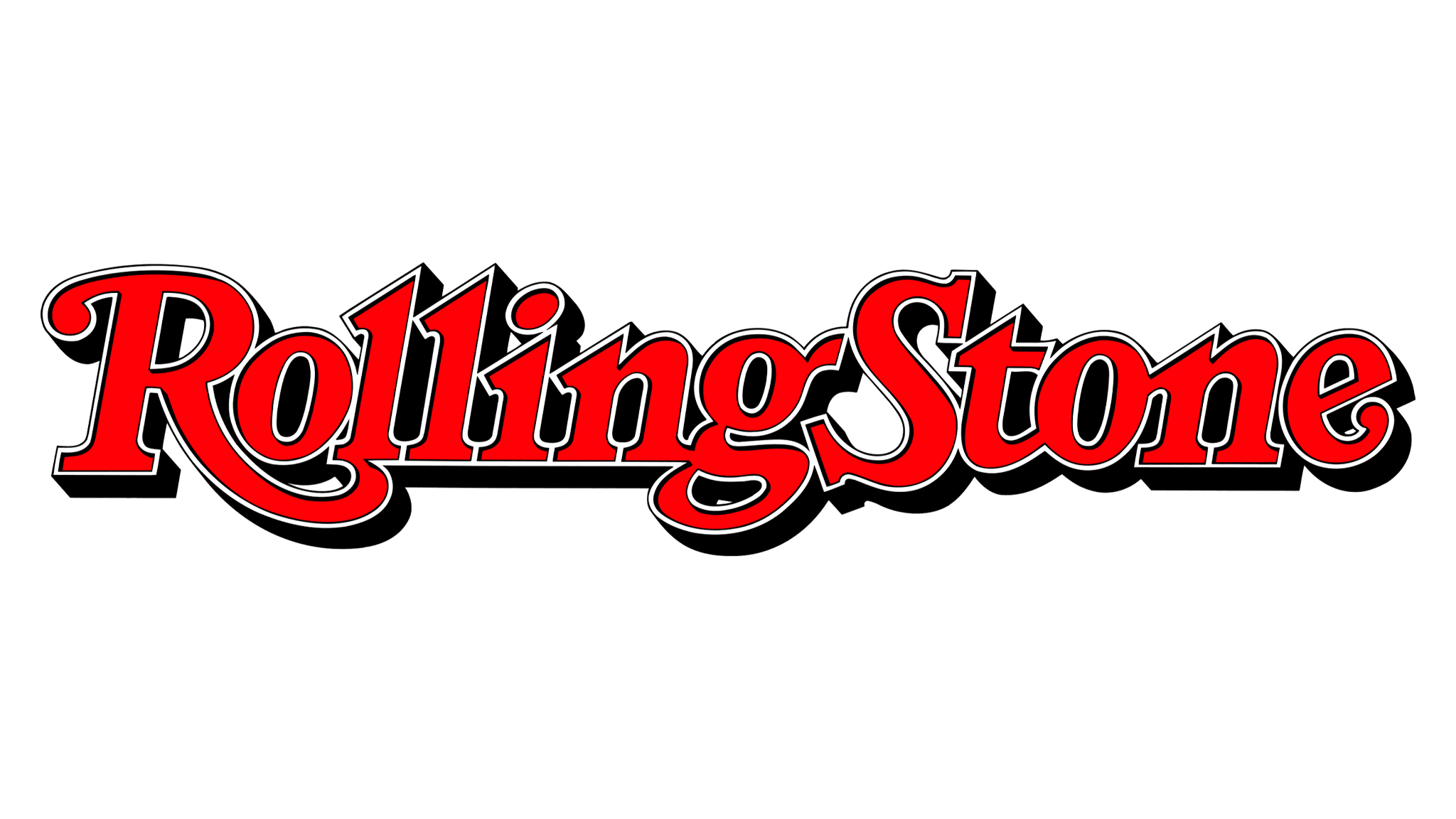 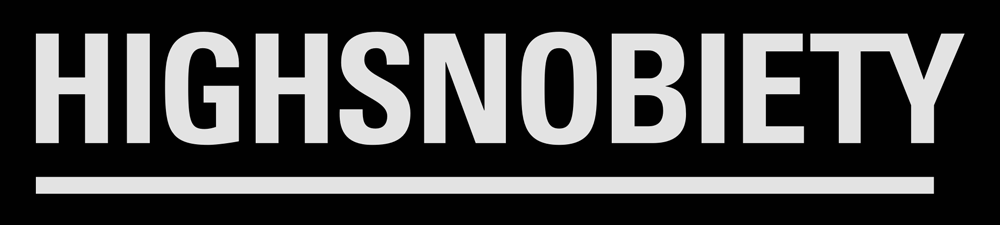 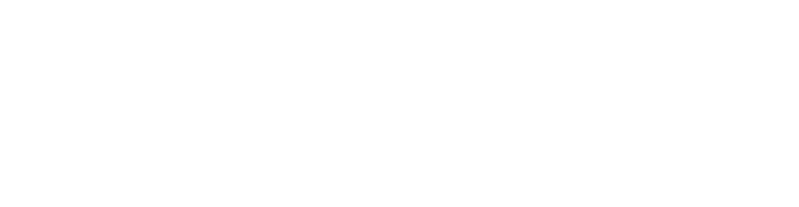 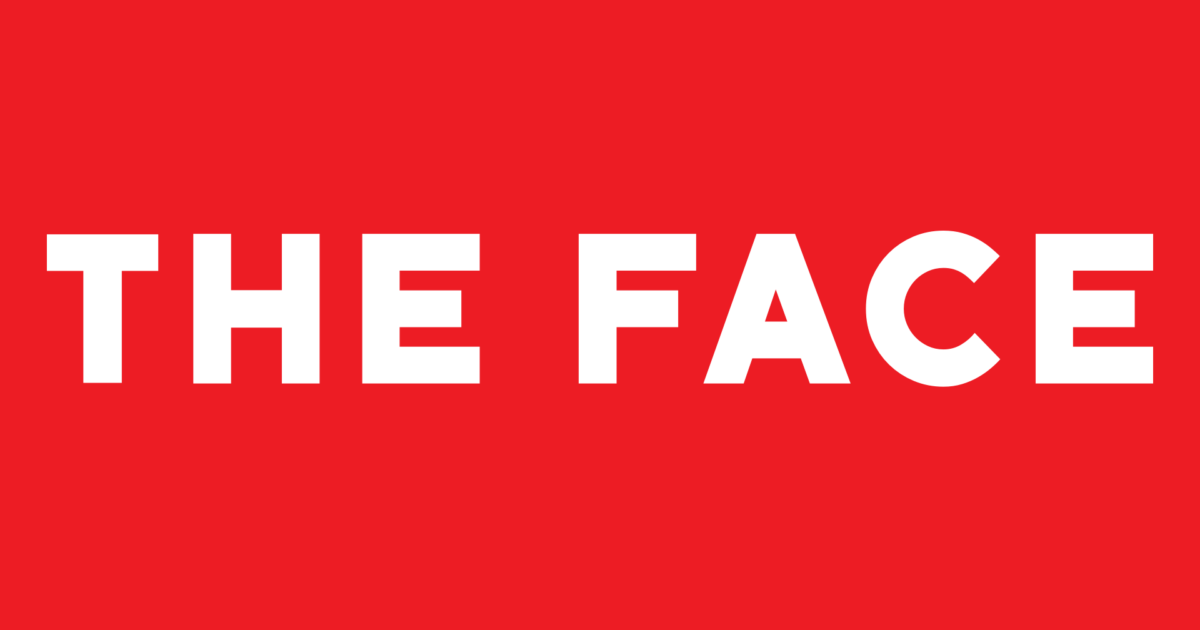 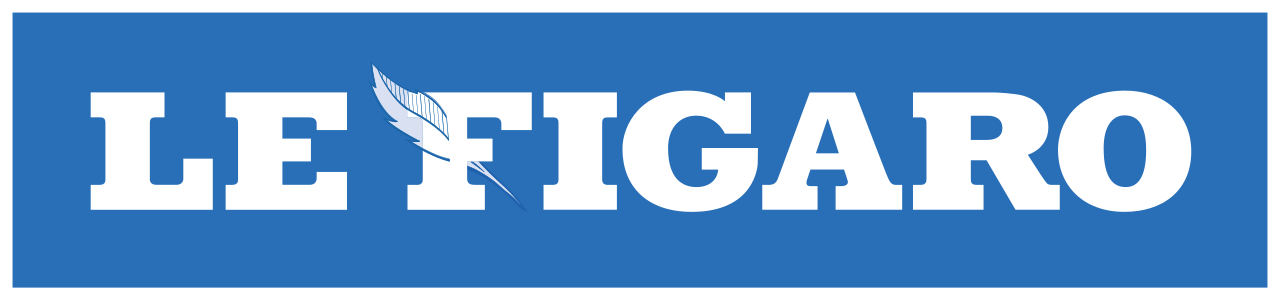 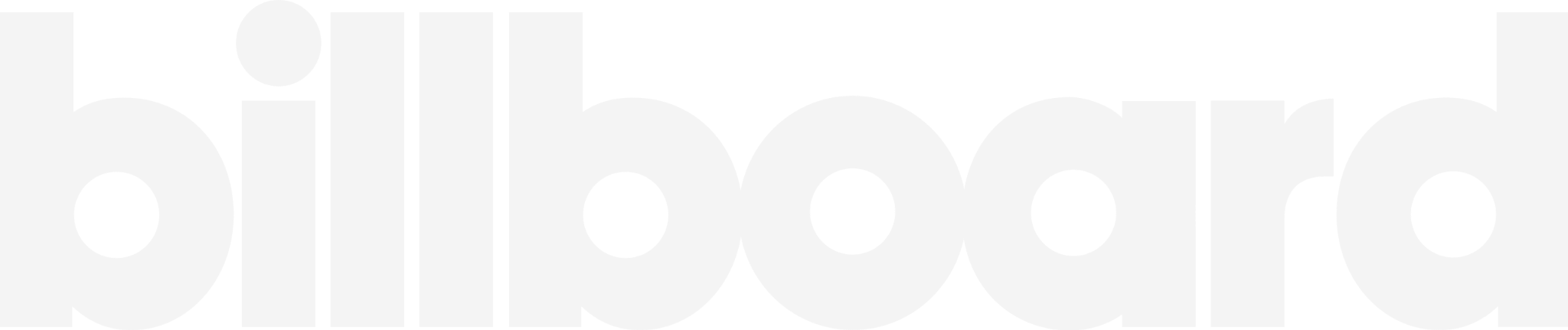 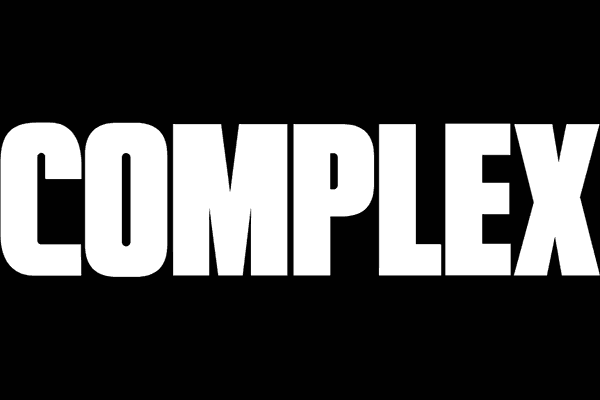 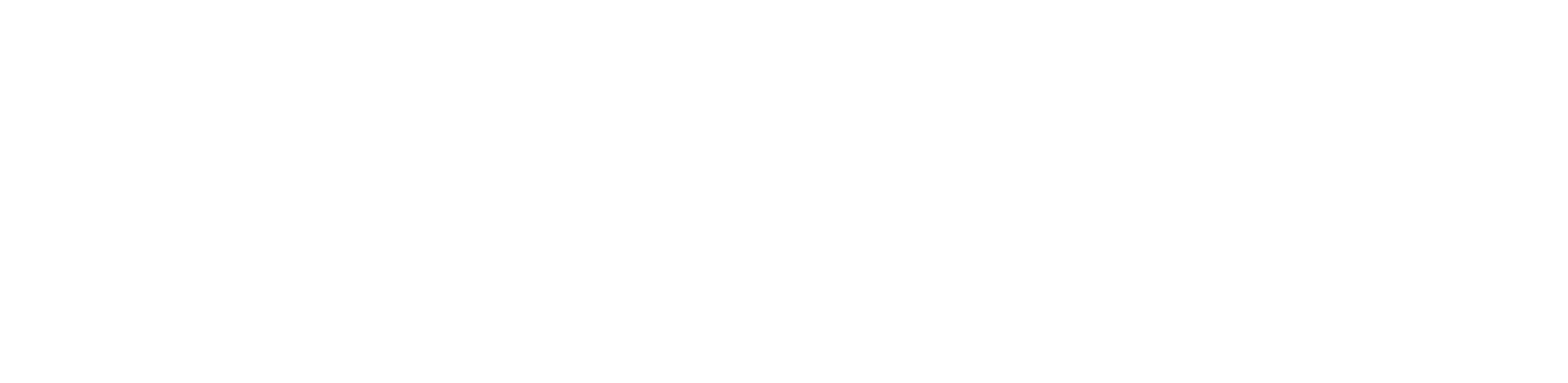 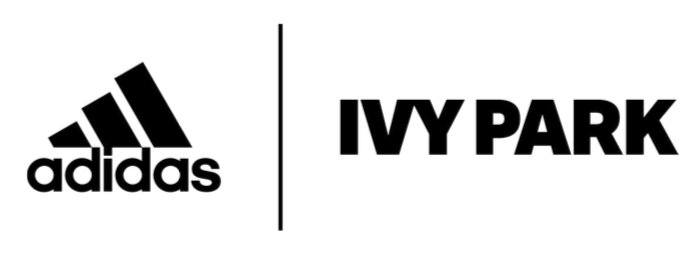 MUSIC/
ENTERTAINMENT
FASHION / LIFESTYLE
CULTURE
BUSINESS/TRADE
HYPE
Focus on the latest drops in streetwear, with a focus on anticipation and exclusivity and a goal of informing and inspiring the reader.
Niche and/or independent publications, that inject “coolness” into the brand while also reaching the target consumer.
Focus on the fashion industry and showcasing latest collections, with goals of informing and inspiring the reader.
Current events-oriented publications focused on the latest developments + innovations within business and the stories behind them.
STYLE VERTICALS

Strategically target style verticals of entertainment titles, which focus on the latest developments and news in music and entertainment.
PR ANGLES
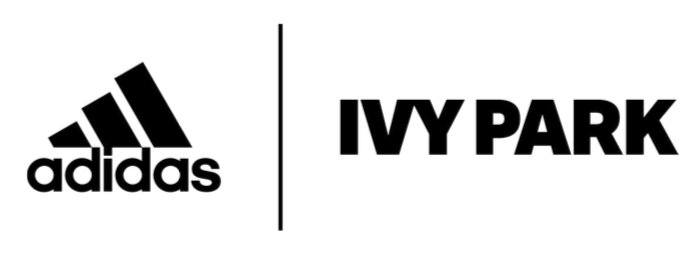 ROLLOUT
PHASE 1 | TEASE
TEASE
DESIGN STORYTELLING - DIGITAL EXCLUSIVE
Timing:
Day following performance (September 28 or October 2, TBC)

Approach: 
Leverage the pending IVY PARK NOIR collection moment during New Orleans and/or Kansas City as part of the RENAISSANCE Tour as a storytelling moment to dive deeper into the bespoke design process by the IVY PARK studio, 

Leverage provided BTS IVY PARK studio design imagery to provide exclusively to a fashion-oriented media outlet. 

Target Media Titles in order of priority
Vogue.com
HarpersBazaar.com
Elle.com

Assets Required:
BTS Design Process Imagery 
Performance Imagery
Bespoke IVY PARK Performance Look Details
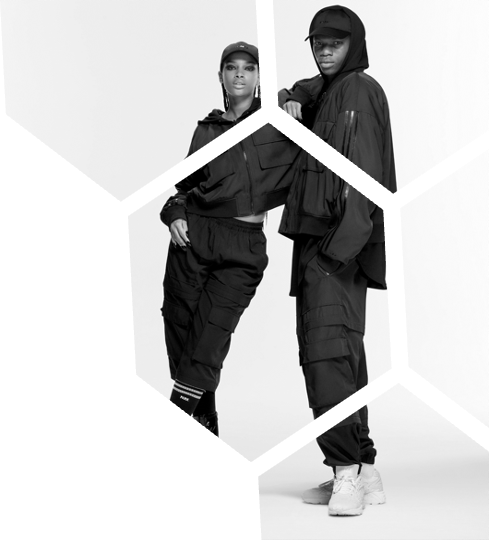 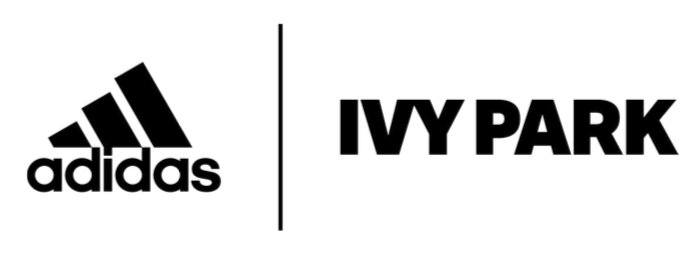 TEASE
DESIGN STORYTELLING - BROADCAST
Timing:
Day following performance (September 28 or October 2, TBC)

Approach: 
Leverage the pending IVY PARK NOIR collection moment during New Orleans and/or Kansas City as part of the RENAISSANCE Tour as a storytelling moment to dive deeper into the bespoke design process by the IVY PARK studio, 

Leverage provided BTS IVY PARK studio design video assets to provide to broadcast media to utilise for media coverage of the performance look

Target Media Titles in order of priority
E! News
Good Morning America
TODAY

Assets Required:
BTS Design Process Video 
Performance Imagery and Video
Bespoke IVY PARK Performance Look Details
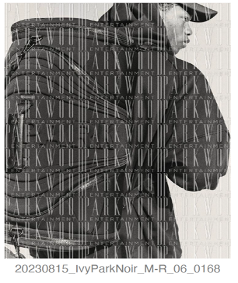 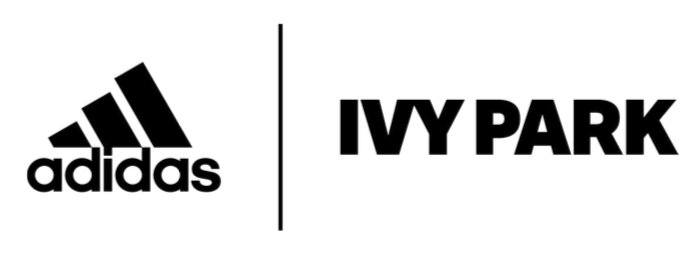 TEASE
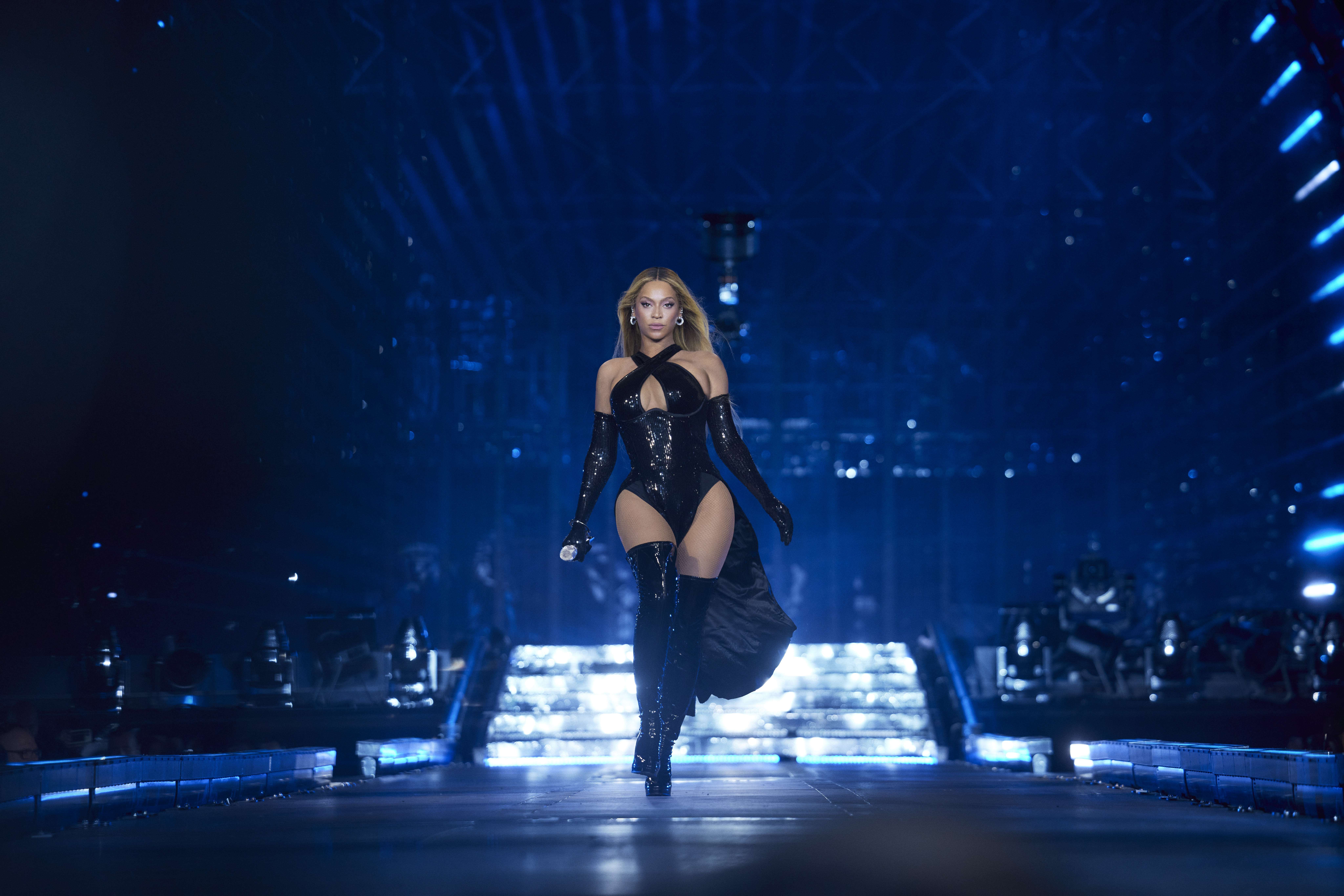 PERFORMANCE LOOK AMPLIFICATION
Timing:
Day following performance (September 28 or October 2, TBC)

Approach: 
Leverage the pending IVY PARK NOIR collection moment to continue to tease the upcoming collection announcement and to generate overall IVY PARK brand awareness and affinity through targeted distribution of performance image + bespoke IVY PARK look details across fashion and entertainment media.  

Target Media 
Comprehensive list found here
Global fashion
Global music/entertainment
Global culture
Global hype

Assets Required:
Performance Imagery
Bespoke IVY PARK Performance Look Details
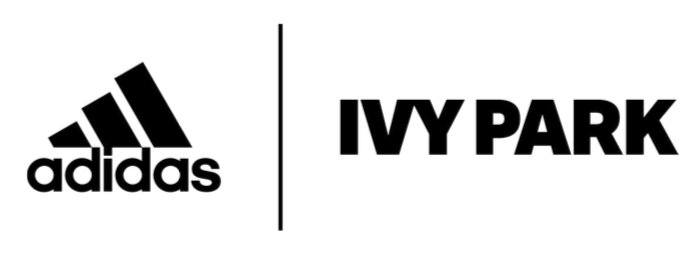 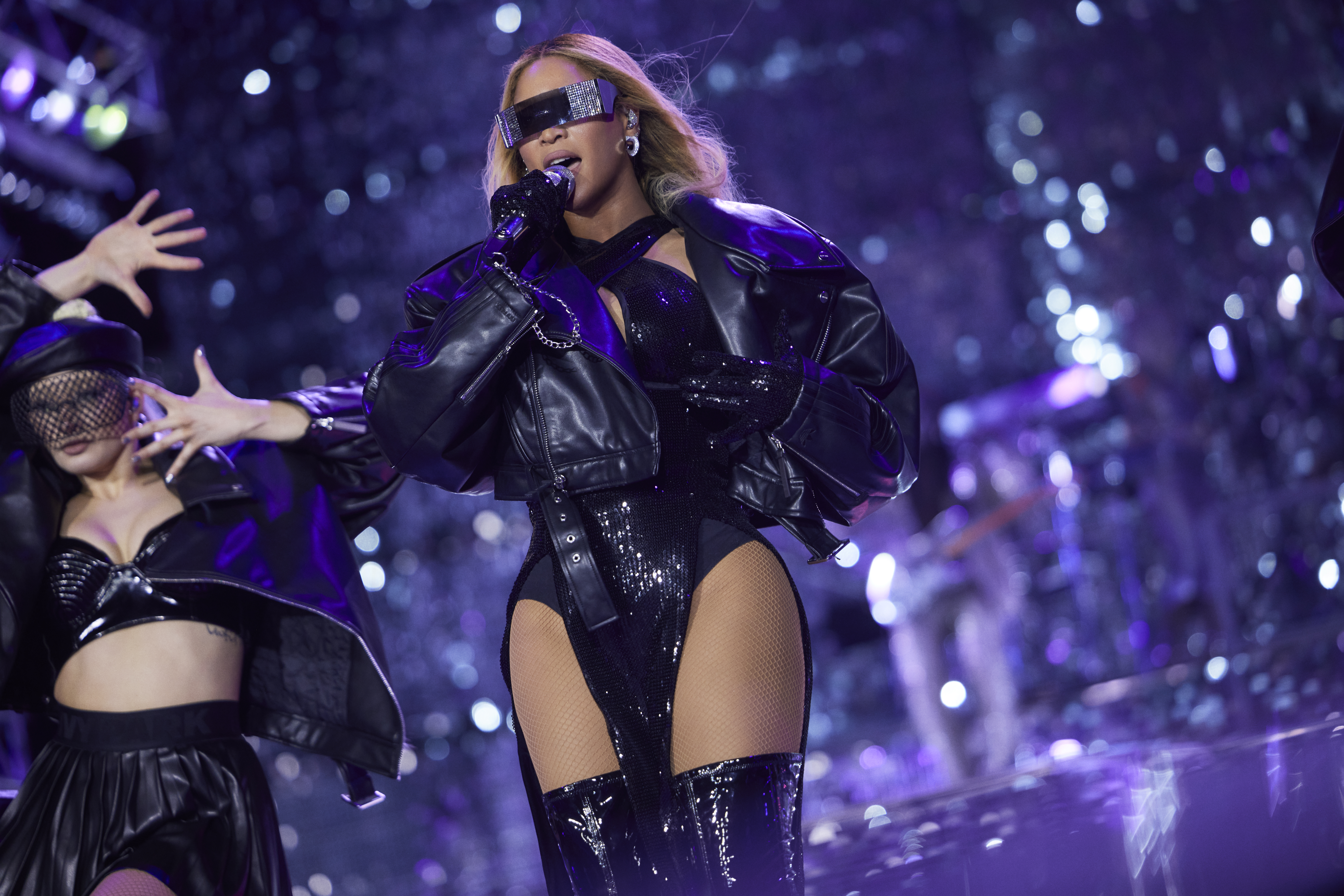 ROLLOUT
PHASE 2 | LAUNCH
LAUNCH
CAMPAIGN + COLLECTION REVEAL
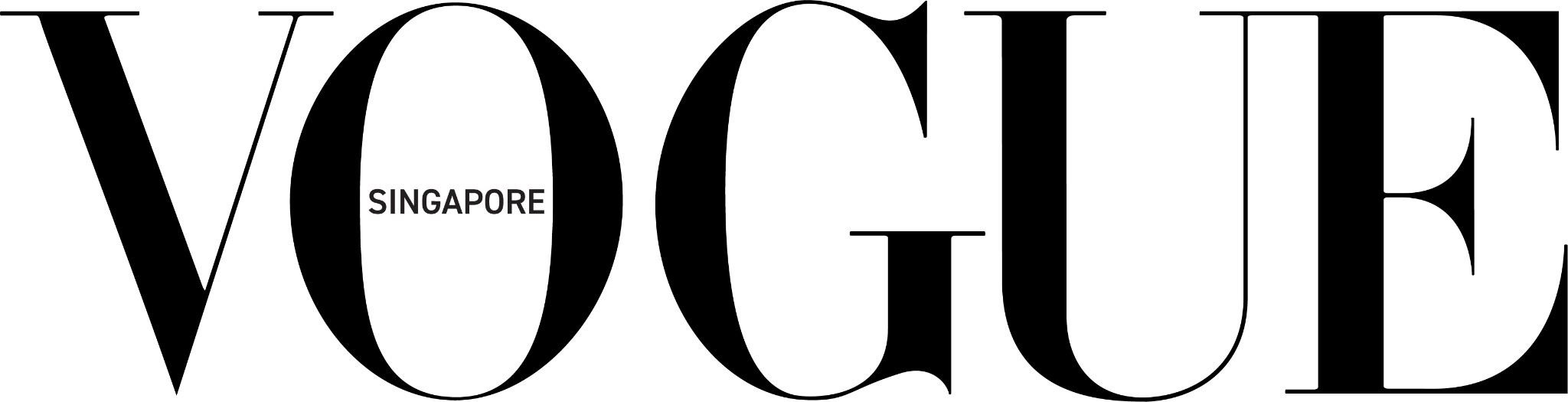 Timing:
PR Embargo: October 6

Approach:
Widespread media outreach of IVY PARK NOIR collection to secure coverage on endemic consumer, cultural, and Principal-centric online media and social channels. Markets to determine select media outlets to pre-pitch for coverage timed to embargo lift. 

Assets Required
Exclusive Quote from Principal
Campaign Imagery + Product Imagery

Media Targets:
Media grid detailing examples - Slide 16

Comprehensive list found here
Global fashion
Global music/entertainment
Global culture
Global LGBTQIA+
Global hype
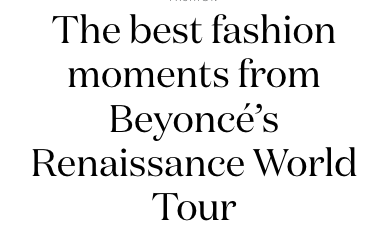 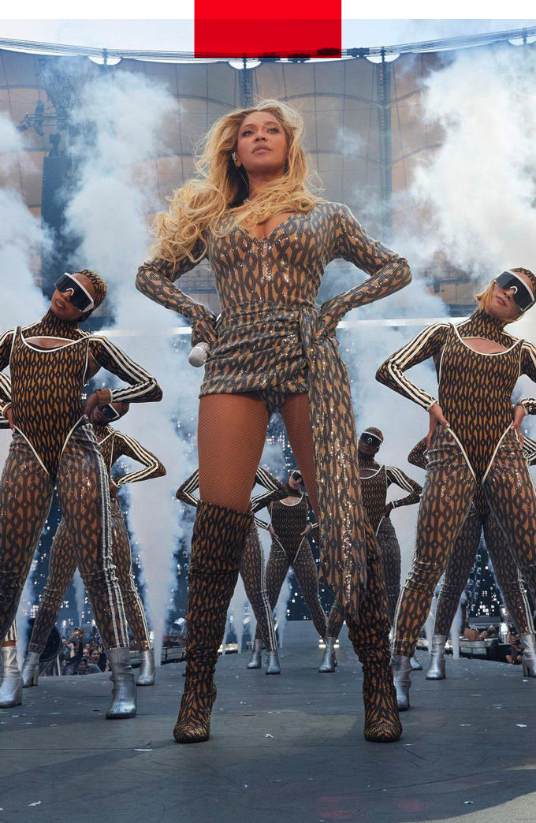 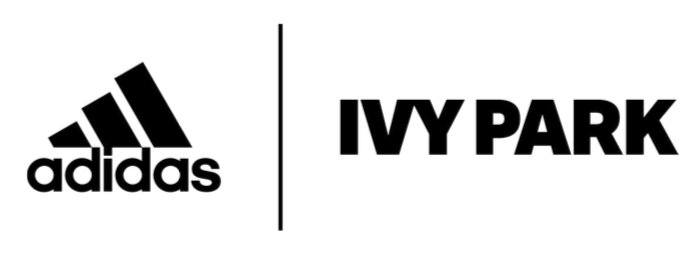 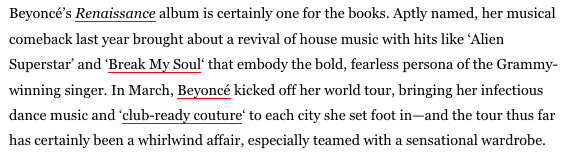 LAUNCH
POTENTIAL EXCLUSIVE EXTENSION
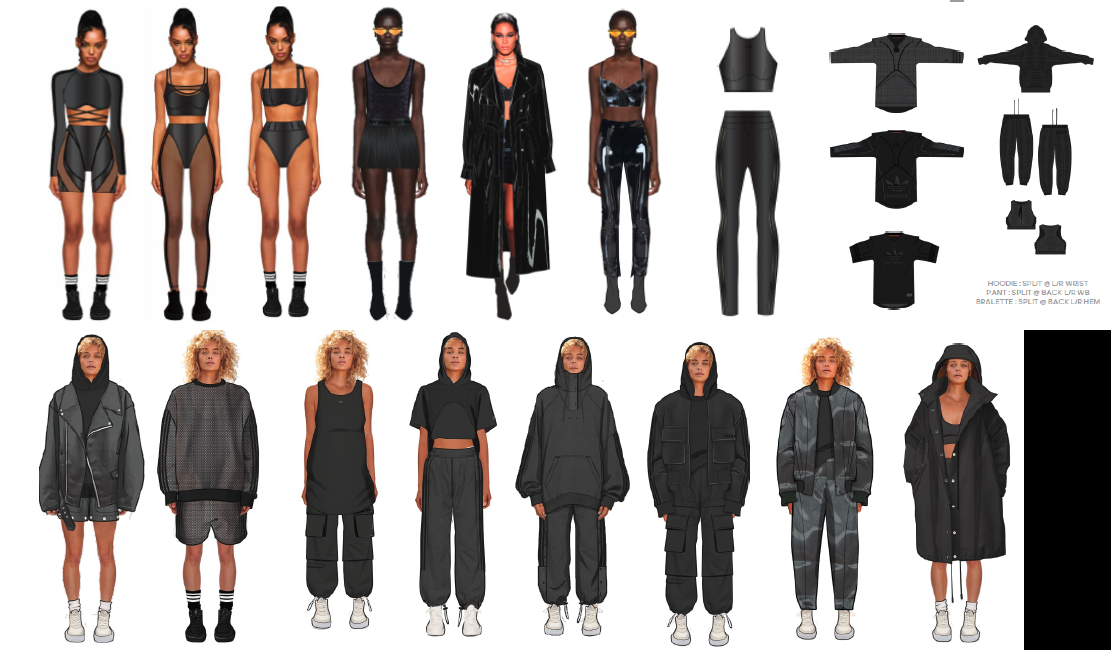 SEE PREVIOUS SLIDE

Approach - Potential Extension:
If quote from Principal is available, recommended to adjust strategy to offer exclusively to target media title for first run alongside campaign and collection imagery, followed by widespread outreach as above. 


Target Exclusive Media TItle:
Vogue.com
HarpersBazaar.com
WMagazine.com

Assets Required:
Exclusive Quote from Principal
Campaign Imagery + Product Imagery
Collection Details
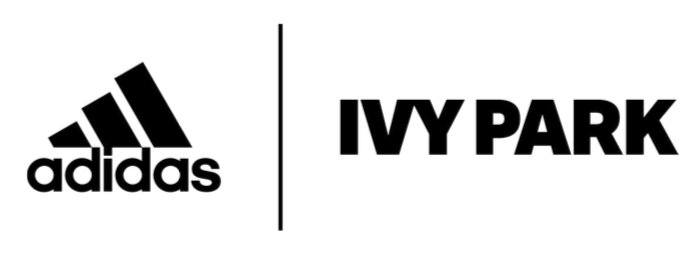 LAUNCH
MEDIA SEEDING
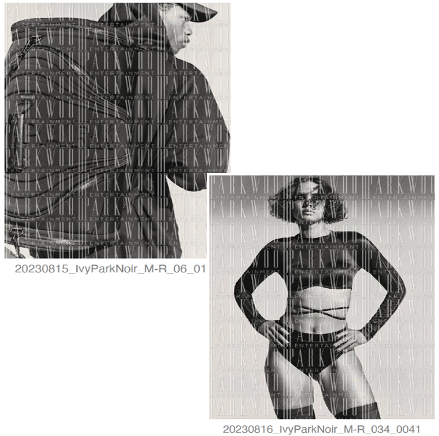 Timing:
PR Embargo: October 6

Approach:
Support global media coverage with a robust, elevated seeding kit for media inclusive of a selection from the collection, alongside campaign imagery printed in the size of vintage movie posters within package. 

Media Targets:
Covering media from target spheres of:

Global fashion
Global culture
Global LGBTQIA+
Global hype

Comprehensive list found here
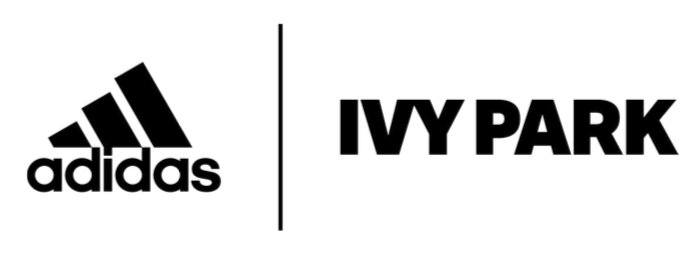 LAUNCH
GLOBAL WIDESPREAD MEDIA COVERAGE 

Media Grid Snapshot
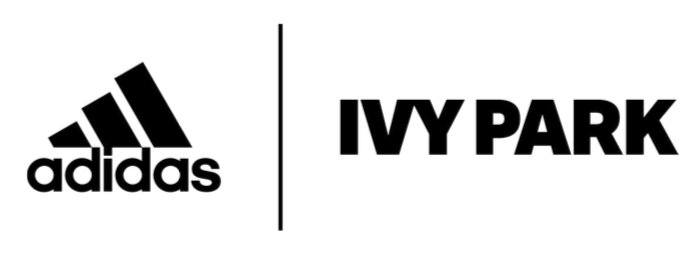 ROLLOUT
PHASE 3 | SUSTAIN
SUSTAIN
PRESS PREVIEW
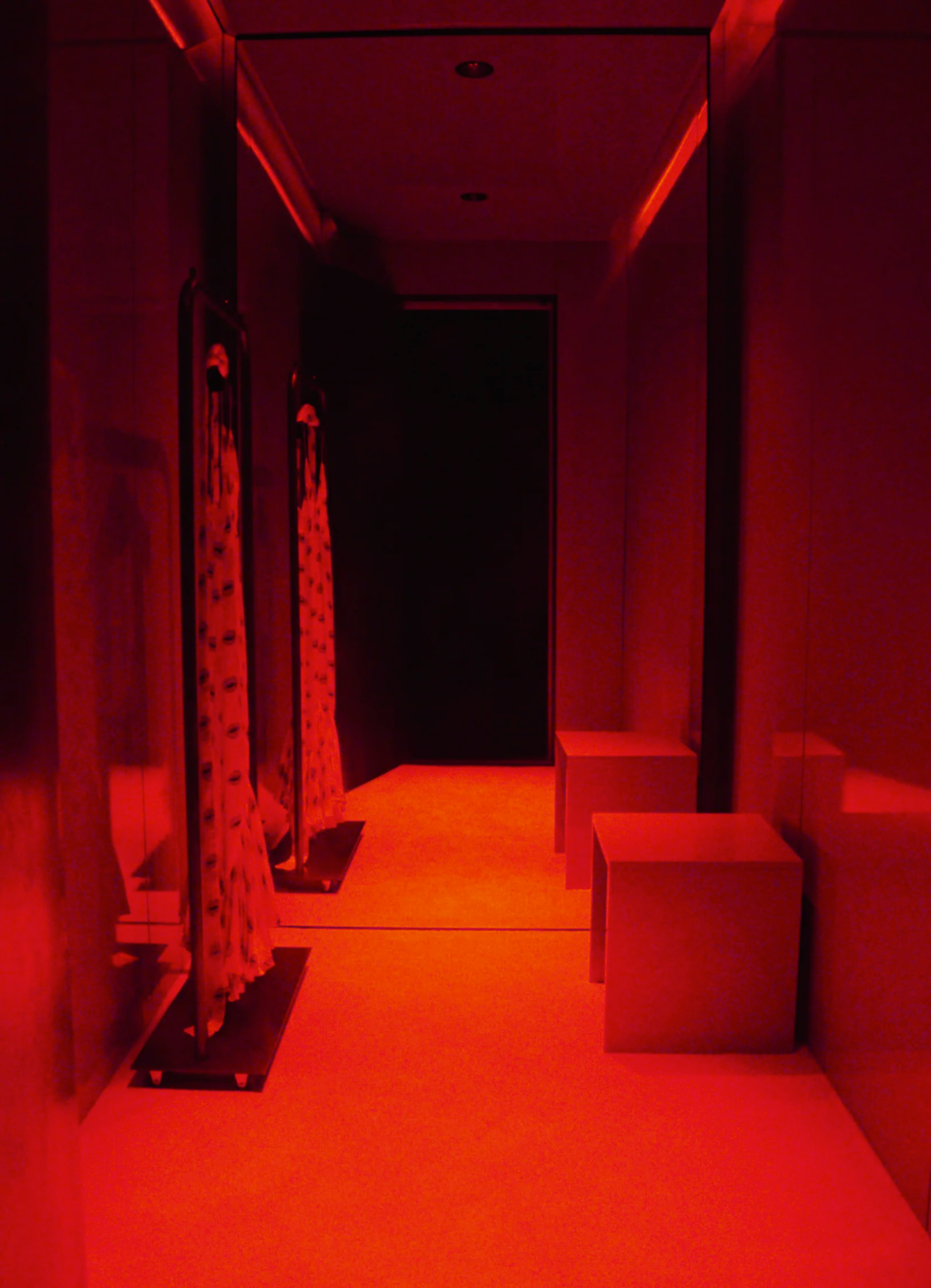 Approach:
Build community and drive sustained consumer interest through social amplification by hosting brand aligned industry notables and social creators at an elevated styling and gifting suite, bringing the collection’s Helmut Newton / film noir inspiration to life. 

Guests will be invited to view the entire collection, select a look for their wardrobes and have the opportunity to be styled or get styling tips by a VIP stylist, such as Marni Senofonte or Yashua Simmons, and have the opportunity to be photographed in the style of Helmut Newton by a notable photographer on-site. 

Guests will be invited to join to capture content and receive styling and gifting for amplification across their channels. 

Timing:
October 10
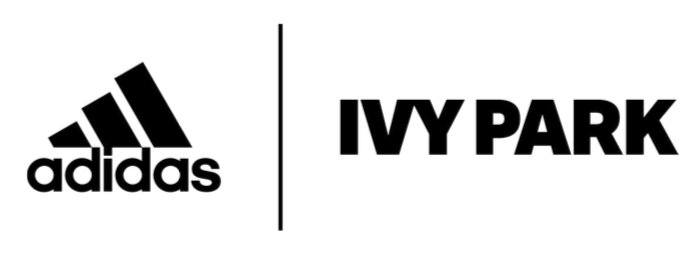 PR ASSETS
PRESS RELEASE
Elevated monochrome form meets innovative material function in IVY PARK NOIR – a capsule wardrobe from adidas x IVY PARK 
 
Los Angeles, CA – October 12, 2023 – adidas and IVY PARK unveil the final installment of their collaboration together, titled IVY PARK NOIR. A celebration of movement and materiality, the all-black capsule champions the human form, through silhouettes that epitomize power, freedom and individuality.  
 
The new range represents a culmination of the two brands’ work together, combining adidas’ athletic and functional excellence, with IVY PARK’s signature emphasis on shape, and trend-defying creative vision. Using a singular, black color palette, IVY PARK NOIR intentionally draws focus to fabric, fit and texture, cultivating enduring elegance through sensual, material play.  
 
Considering all chapters of an active way of life- from warm up, to cool down- the collection elevates one’s everyday pursuits through a mix of tight and loose fitting styles. Fabrications include luxurious embossed leather, exposed mesh and lacquered latex that combine to create a complex yet sophisticated capsule. Standout pieces include body-con cropped top and pant, relaxed 3-D molded knit sweatsuits, multifunctional jackets, and the IVY PARK signature jersey.  
 
IVY PARK NOIR’s head to toe offering includes bold and innovative footwear that re-imagines a new era of style and function. Sleek molded and debossed elements add an architectural foundation to the collection’s sneakers, while a chunky, over the knee boot offers utilitarian fantasy. 
 
Designed with the inclusivity endemic to the IVY PARK brand, the range offers sizing from XXS- 3XL and price points from $35 - $350 USD. IVY PARK NOIR will be available in select adidas stores,  online at adidas.com/ivypark and in select partner stores globally beginning October 12, 2023.  

The Campaign Drawing inspiration from the Film Noir genre, and strength and dynamism of the photographers the likes of Helmut Newton and Richard Avedon, the campaign lauds the essentialism of the all-black line.  Elevated black and white portraits, taken against a soft white grey background, are offset by a playful spotlight that imbues the images with intrigue, and freedom. The campaign, like IVY PARK, upholds fearless confidence, celebrating those that move through the world, unapologetic in their self-expression.
PR ASSETS
ALL PR ASSETS ARE UNDER EMBARGO UNTIL 
OCTOBER 6TH AT 10 AM ET


Press Release / Campaign Hero Imagery / Campaign Lifestyle Imagery
Campaign Product Index*
*for internal use/guide to respond to media enquiries


LINK TO DOWNLOAD ASSETS FOR 
MEDIA OUTREACH: HERE
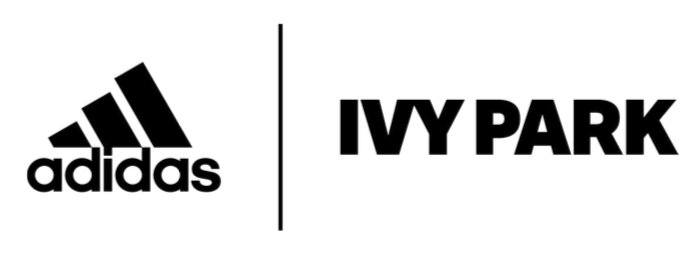 THANK YOU